Don’t Hold Your Breath!

Objective:  To learn the structure and function of the Respiratory System

Bell Work: 
How are respiration and cellular respiration related?
Respiration is the process of taking in oxygen and releasing carbon dioxide.  Cellular respiration uses the oxygen in the body to break down glucose and create energy in the form of ATP as well as the byproducts water and carbon dioxide.
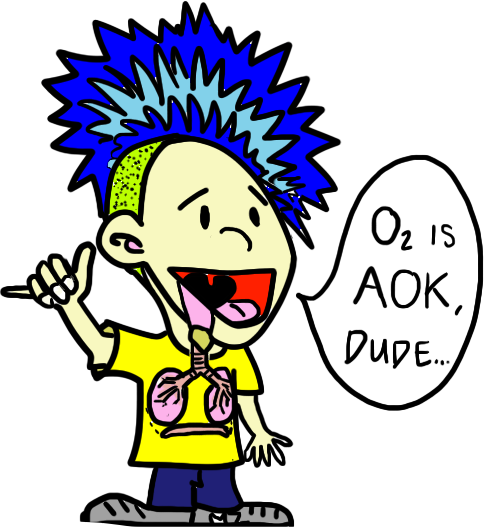 © 2014 Getting Nerdy, LLC
Function:  Exchange oxygen and carbon dioxide with the external environment and your internal environment
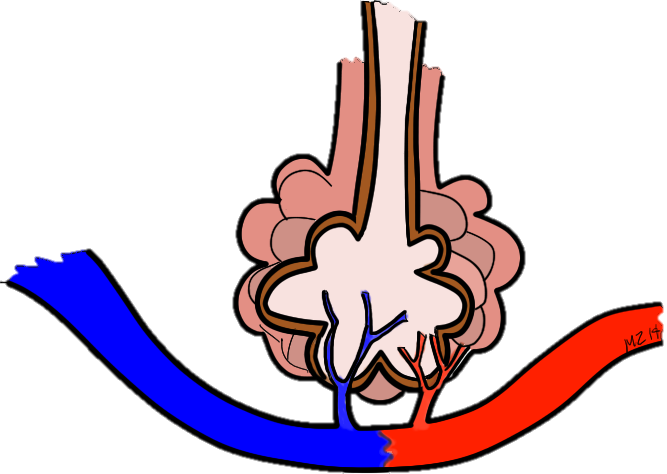 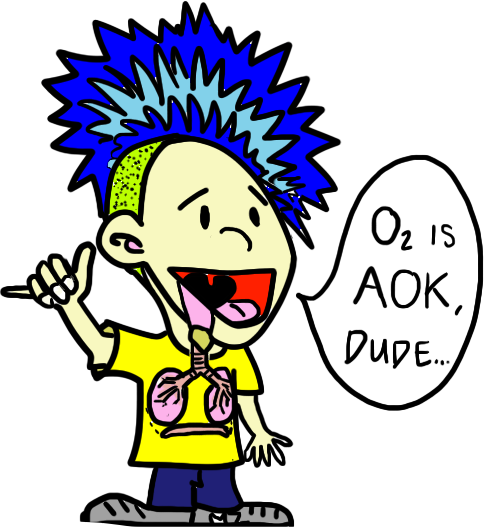 © 2014 Getting Nerdy, LLC
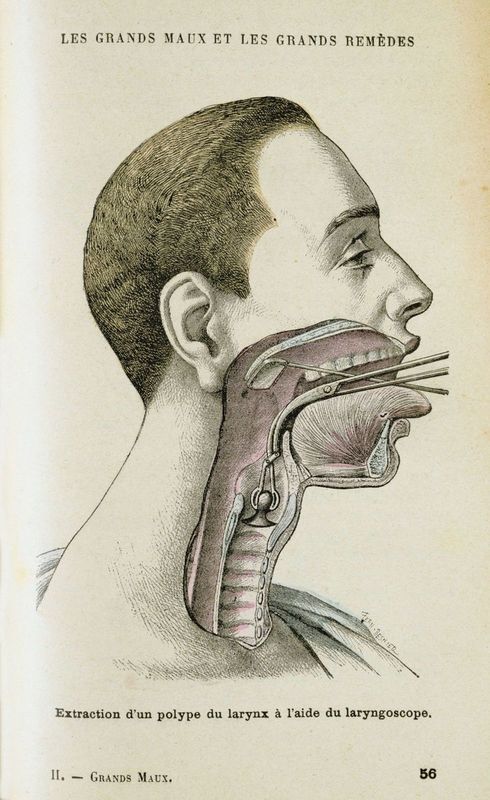 Consists of:
Nose and Mouth:  passageway into respiratory system that helps to warm air
Pharynx (Throat): transports air, food, and water, includes parts of the trachea and esophagus
1
2
© 2014 Getting Nerdy, LLC
dirty gerdy smelly mellie gnllc
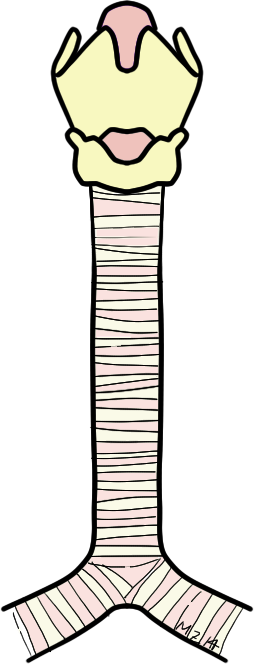 Larynx (Voice Box): vocal cords are stretched across larynx opening

Trachea (Wind Pipe):  carries air from larynx to lungs. Covered in cartilage for protection
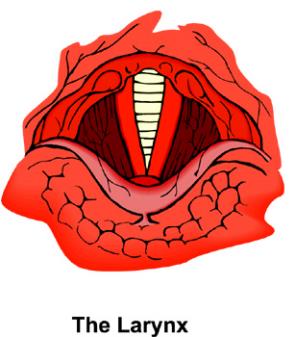 3
4
© 2014 Getting Nerdy, LLC
Bronchi/Bronchial tubes:  two tubes split off from trachea - one tube goes to each lung.  Each tube splits into tiny tubes called (#7) bronchioles)
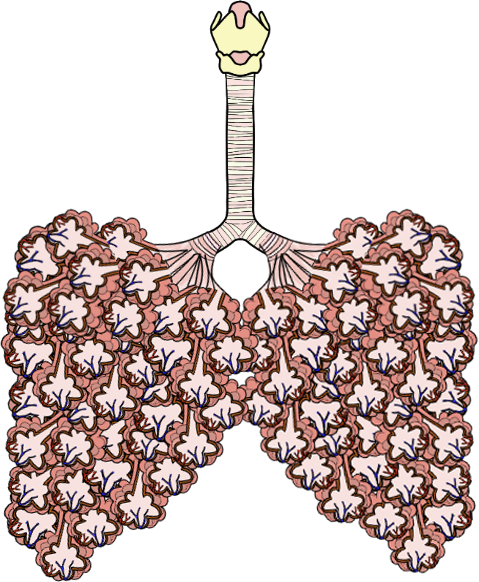 5
7
© 2014 Getting Nerdy, LLC
Alveoli (Air Sacks):  tiny sacks in  (#8) lungs are surrounded by capillaries (oxygen enters bloodstream and carbon dioxide exits).
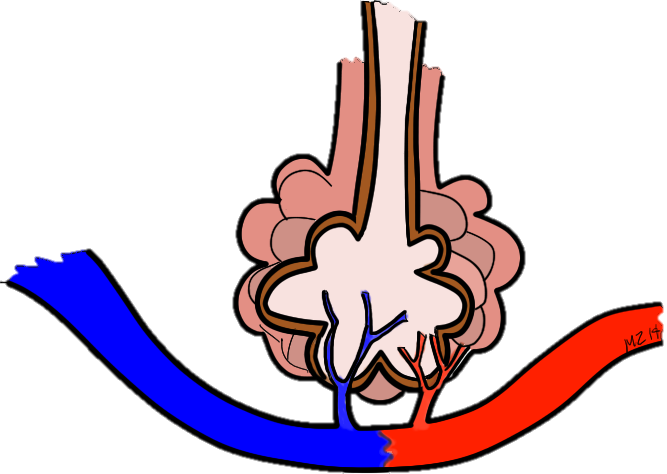 Mouth
6
Alveoli
CO2 Blood from Body to Lungs
O2 Blood Out from Lungs to Body
O2  IN
CO2 OUT
Red Blood Cell
Carbon Dioxide Molecule
Oxygen Molecule
© 2014 Getting Nerdy, LLC
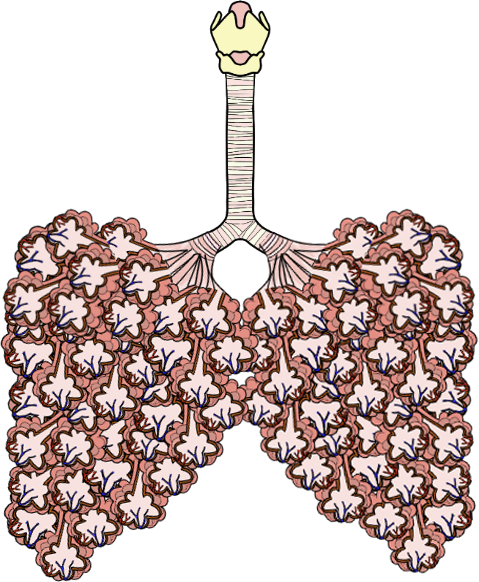 Each lung has thousands of alveoli, making the breathable surface area of the lung the size of a tennis court!
8
© 2014 Getting Nerdy, LLC
Breathing and Respiration
Respiration: Body obtains and uses oxygen and removes carbon dioxide & water 
Two parts to respiration:	
  Breathing:
Inhale - Diaphragm - muscle moves down/lungs expand
Exhale - Air moves out automatically 
Cellular respiration:  chemical reaction that  uses oxygen to release energy from food.
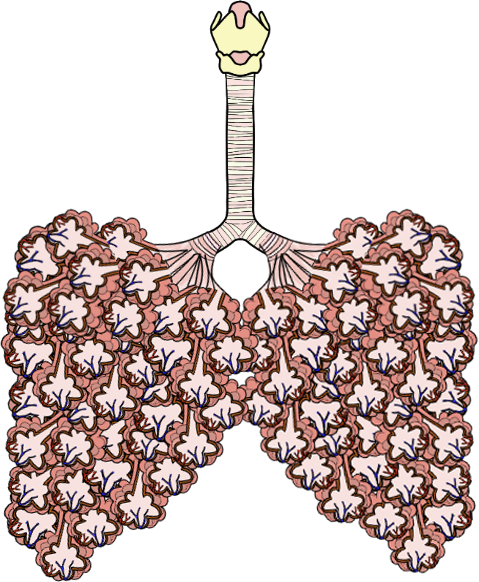 © 2014 Getting Nerdy, LLC